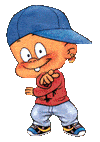 РЕЖИМ УЧЕБЫ И ОТДЫХА ПОДРОСТКА
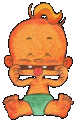 В основе здорового образа жизни:
Режим – это правильное чередование периодов работы и отдыха, их продолжительность, рациональное распределение времени в течение одного дня, недели, месяца, года.
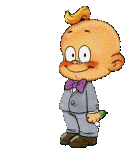 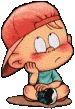 Для здоровья важно:
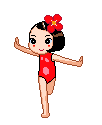 1. продолжительность сна
2. время отхода ко сну
3. время пробуждения
4. количество и время приема пищи
5. двигательная активность
6. отдых
Нарушение режима действует на:
Функции центральной нервной системы, что ведет к заболеваниям.
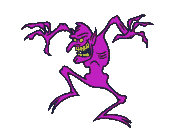 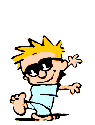 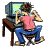 В трудовую деятельность школьника входит:
Учеба
Занятия в секциях и кружках
Домашние поручения
Трудовые навыки
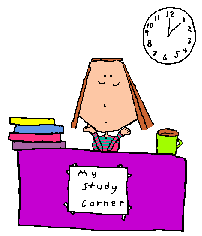 Учеба требует от учащихся:
Напряжения клеток коры головного мозга
Ограничение в движениях и позах
Умственное утомление проявляется в:
1. ослаблении внимания
2. снижение продуктивности труда
3. рассеянность
4. отвлечение от основной деятельности
5. двигательное беспокойство
6. головной боли
7. бессоннице
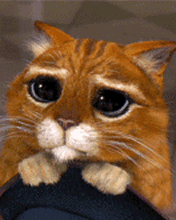 Последствия:
утомление
переутомление
отдых
Лечение, отдых
Признаки переутомления:
Снижение успеваемости
Снижение аппетита
Плаксивость
Раздражительность
Нарушение сна
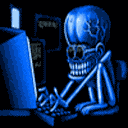 Причины переутомления:
Неправильная организация труда
Чрезмерная учебная нагрузка
Игнорирование гигиенических требований к режиму дня
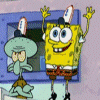 РАБОТОСПОСОБНОСТЬ
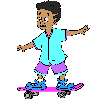 18
12
16
8
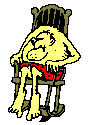 ПРОФИЛАКТИКА:
1.  Постепенный переход к новому режиму дня.
2. Вид деятельности должен быть посилен для организма, а отдых должен восстанавливать силы.
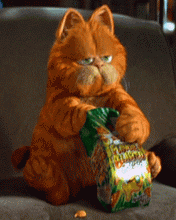 Задание на стр 187.:
1.  Запишите обязательные компоненты  режима дня.
2. Какое время необходимо для перехода после школьных занятий к выполнению домашних занятий?
3. Что нужно делать в период между школьными занятиями и выполнением домашнего задания?
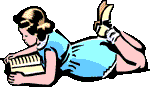 4. Какая рабочая поза должна быть при выполнении домашнего задания?
5. Прочитайте рекомендации для повышения эффективности самоподготовки.
6. Во сколько нужно ложится спать и какая продолжительность сна?
7. Что способствует быстрому засыпанию и спокойному глубокому сну?
8. Рассмотрите схему режима для учащихся.
9. Составьте свой режим дня.
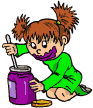